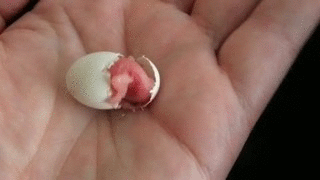 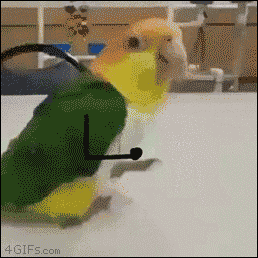 Vogels
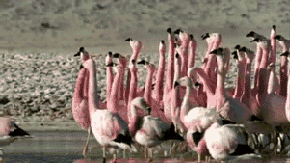 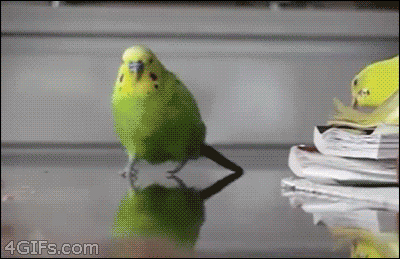 Leerdoelen
Benoemen: 
Onderdelen van de vogel 
Omschrijven:
De werking van de spijsvertering organen
Het ontwerp en de anatomie van vleugels 
De samenstelling van veren
Uitleggen: 
De functie van donsveren en staartveren
Hoe vogels hun veren kunnen gebruiken
Vogel longen en luchtzakken
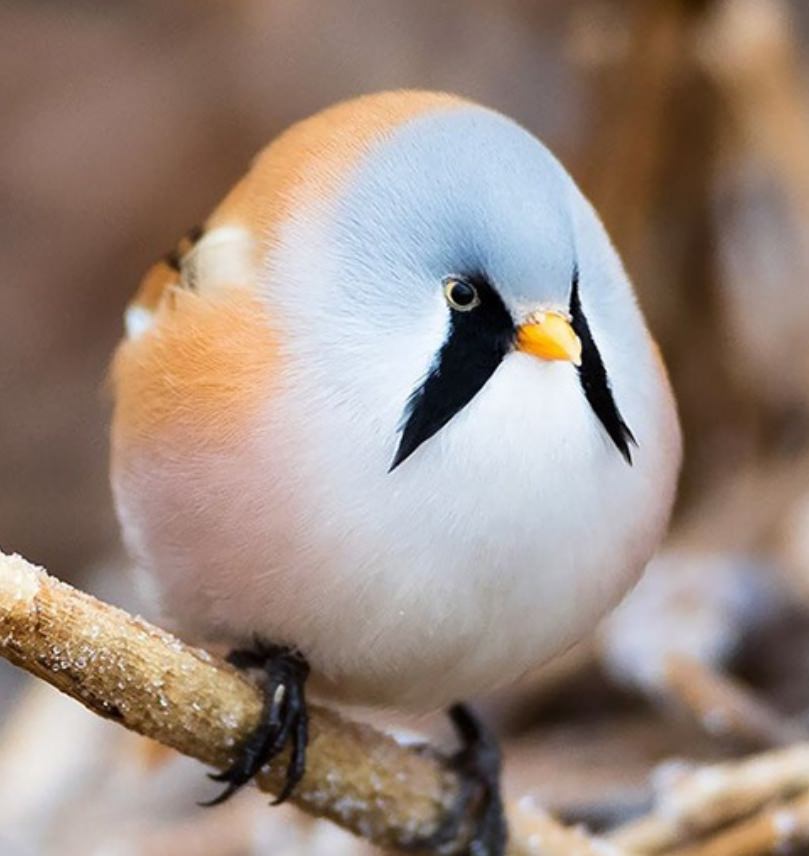 Kortwieken
Wat is het en hoe moet het?
Kortwieken
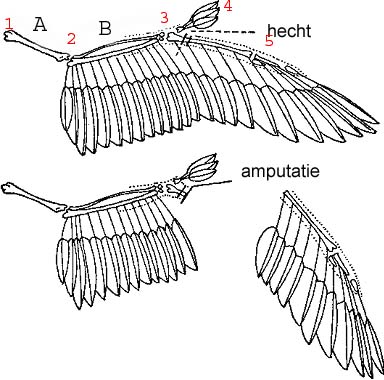 4cm van de slagpennen 
Middelste slagpennen 


Leewieken:
Middenhandsbeentje 
Definitief
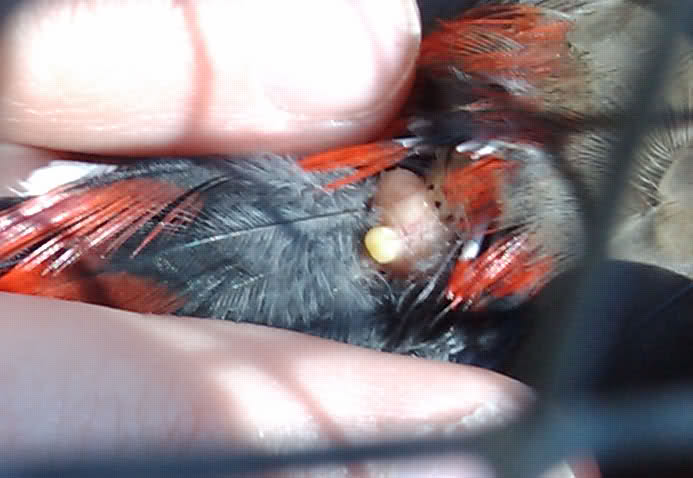 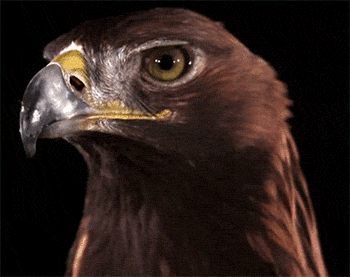 Kop: Kruin en gezicht 
Oogring 
Snavel met neusgaten 
Neusdoppen 
Oor openingen 
Rug, buik en borst 
Stuit met stuitklier
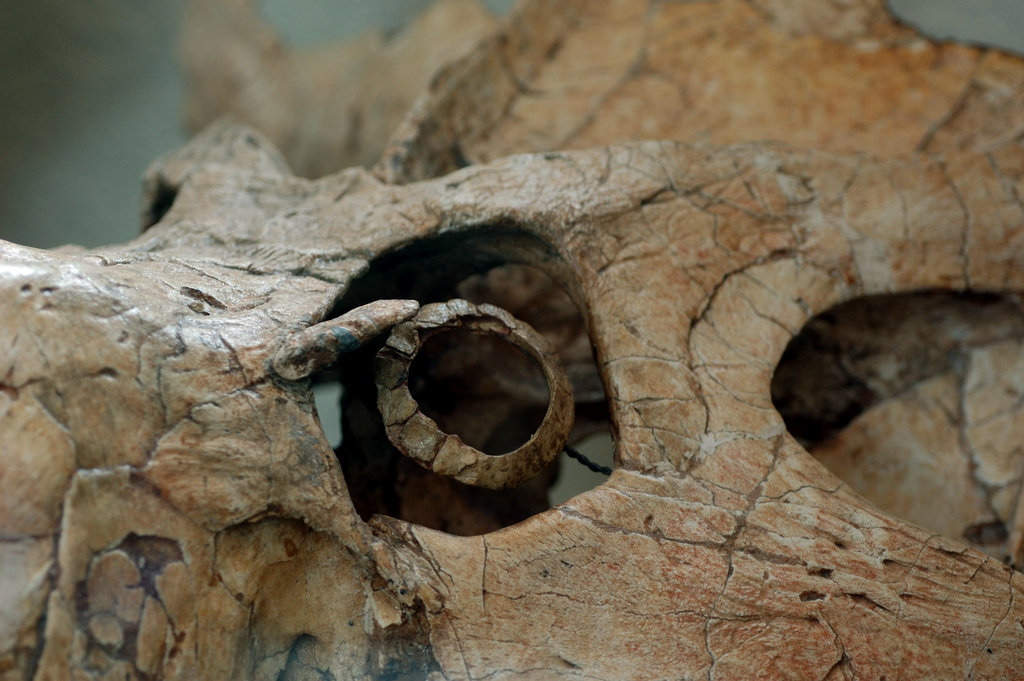 Vleugels en poten
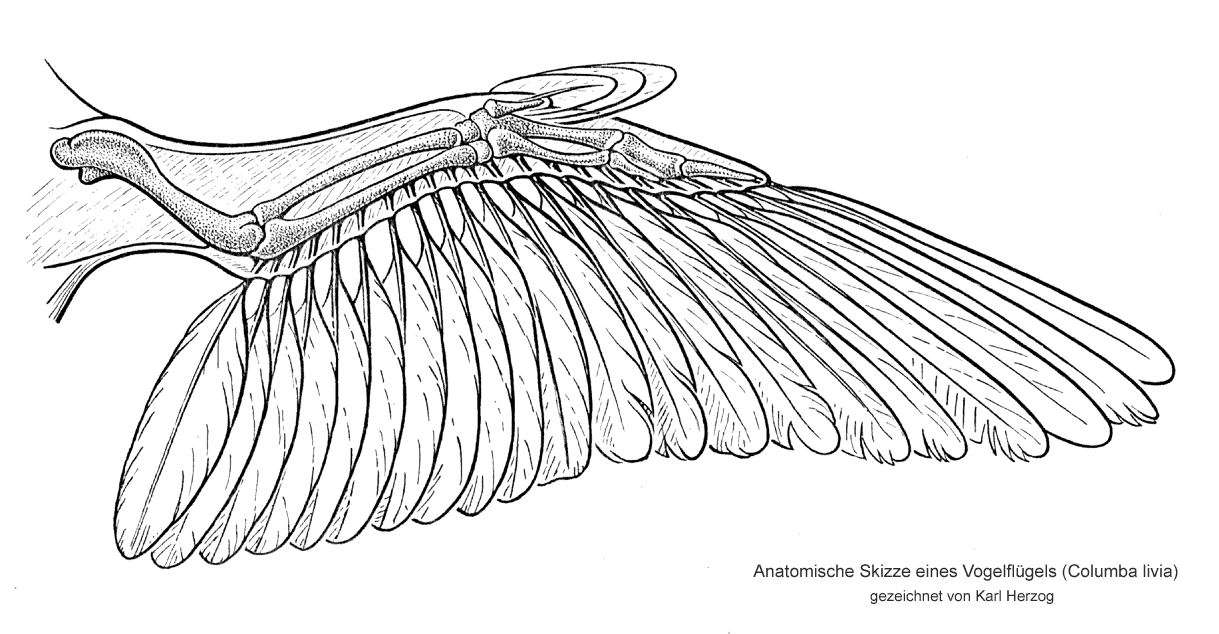 Voorste ledematen: Vleugels 
Bovenarm, onderarm en duim 

Achterste ledematen: Poten
Dij, hak, loopbeen, voetzool en tenen.
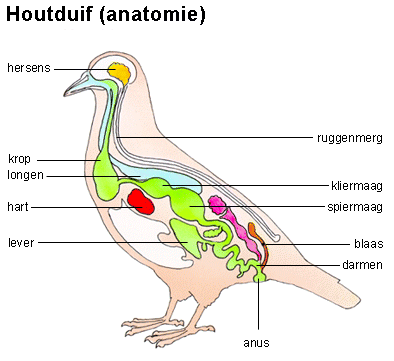 Spijsverteringsorganen
Lichaamsholte (Geen middenrif)
Slokdarm en krop 
Kliermaag met sappen 
Spiermaag zorgt voor vermaling
Darmen
Cloaca
De krop
De Cloaca
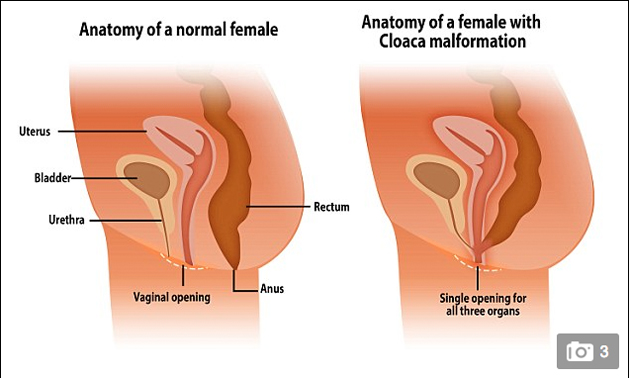 Gemeenschappelijke ruimte
Urine leiders
Zaadleiders / Eileder 
Darmen
Urine in de darmen
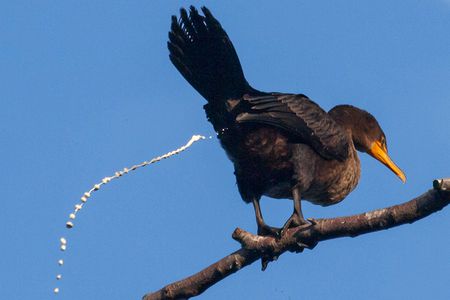 Resorptie urine in dikke darm
Gender-bender-kip
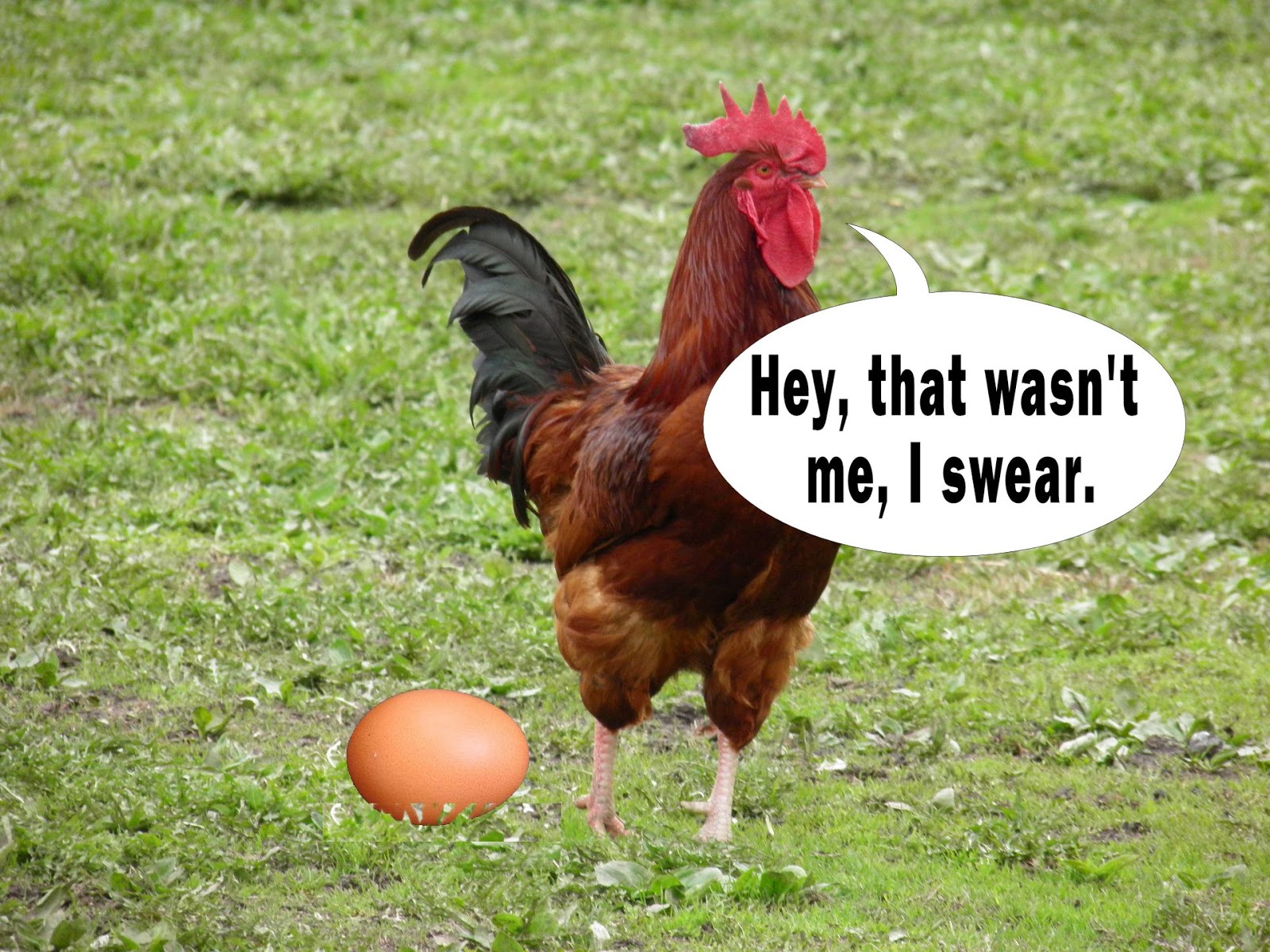 Van kip naar haan
Een eierstok
Vliegen
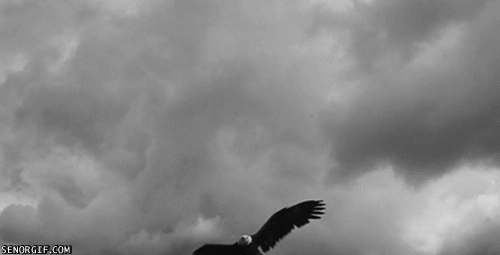 In staat tot actieve vlucht 
Welk gewerveld dier kan dit nog meer?


Let op: Sommige dieren zweven en vliegen niet!
Lichte botten
Energie verbruik en besparing
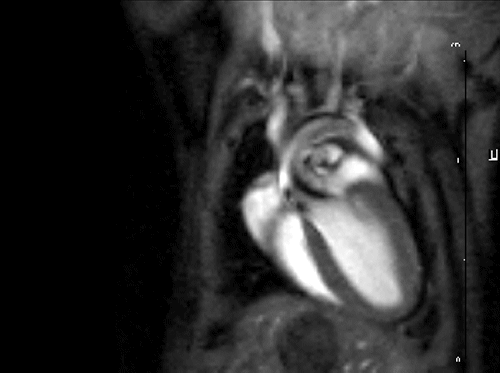 Snelle verbranding
Hartslag tot wel 600x per minuut 
Goed doorbloede spieren 
Licht gewicht
Stijgen, dalen en sturen.
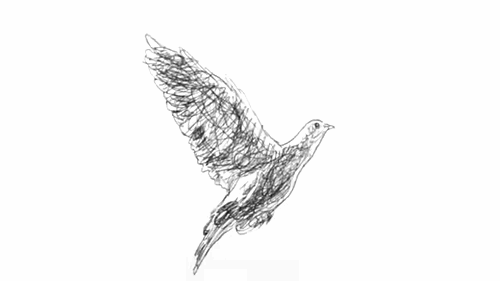 Licht, buigzaam en sterk 
Gebogen van voor naar achter 
Aerodynamisch profiel (Lucht stroming)
Beweging zorgt voor opstijging
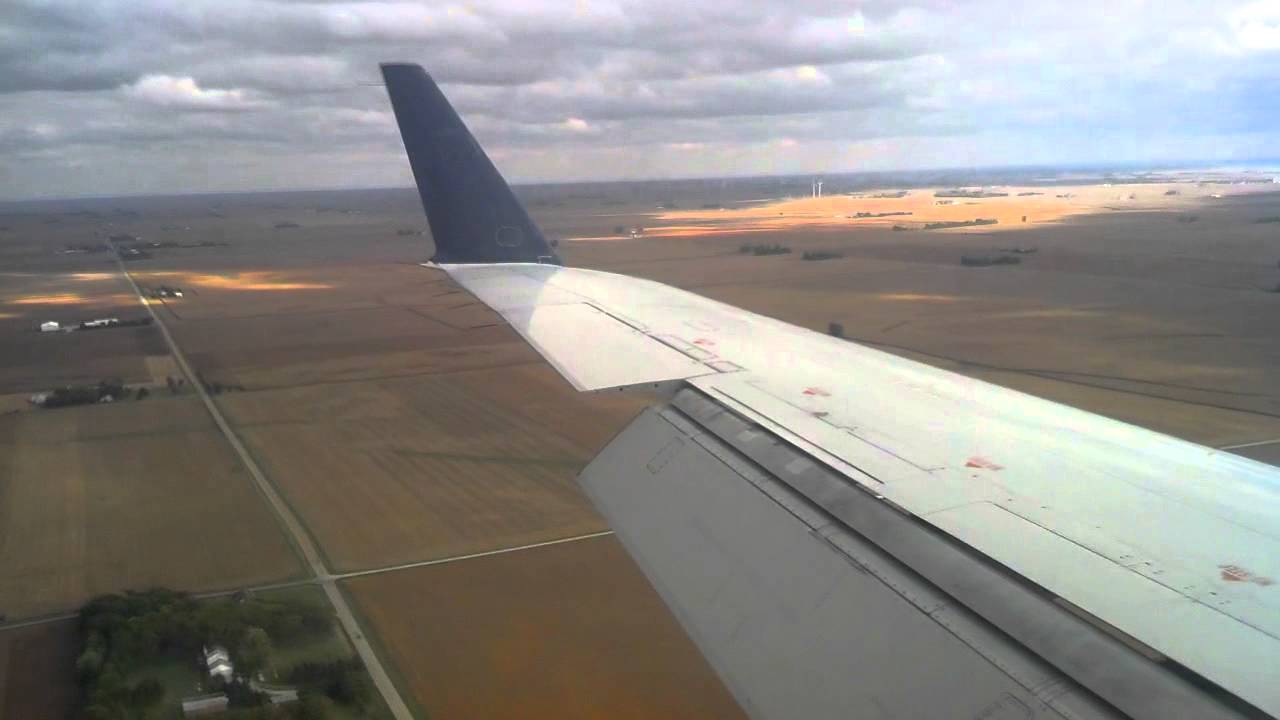 Sturen
Duim veren 
Flaps op vliegtuig vleugel
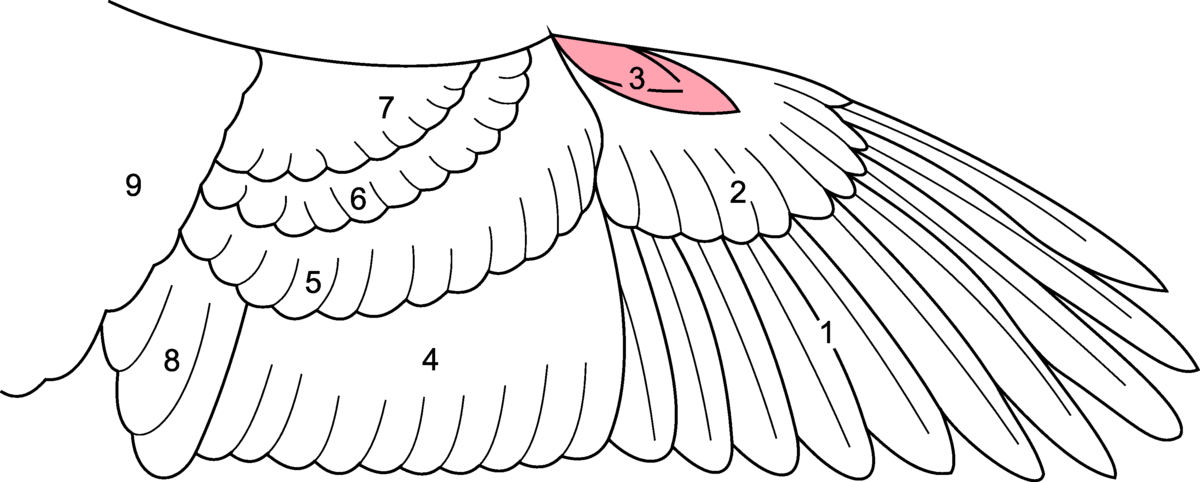 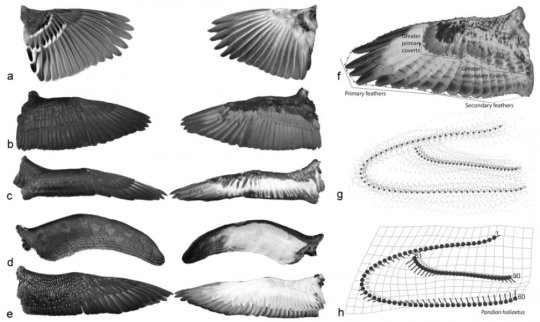 ‘Wat is het voordeel van een brede afgeronde vleugel?’
Veren functies
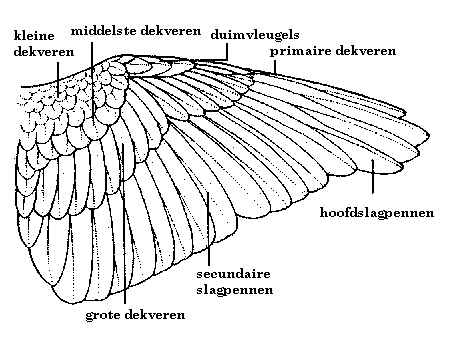 Kleine dekveren: Lucht ontvangers 
Grote dekveren: Gebogen voor opwaartse kracht
Tertiare slagpennen: Voorkomen turbulentie
Secundaire slagpennen: Gebogen voor een ‘lift off’
Afgeronde vleugels
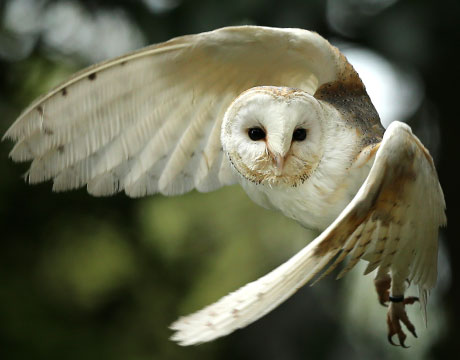 Achtervolging op korte afstand
Ontsnapping
Lang in de lucht blijven

Afronding zorgt voor acceleratie 

Bosvogels: 
Spechten, korhoenders, vinken en andere bodem bewoners.
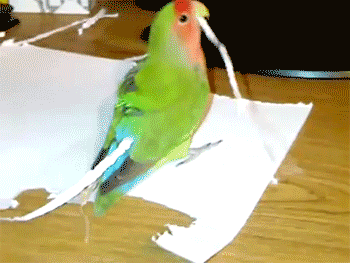 Evolutie
Staart vervangen met veren
Variatie in staart lengte
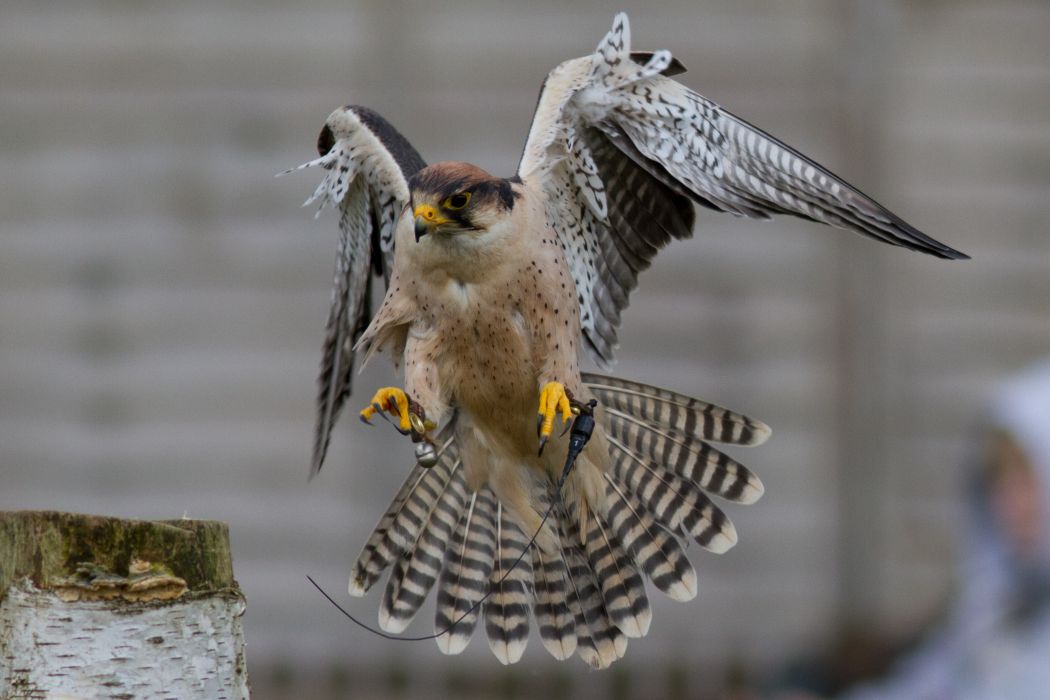 Staartveren
Stuitveren
Dons isolatie dicht bij het lichaam

Staartdekveren
Begeleiden luchtstroming tijdens de vlucht 

Staartveren
Vertragen landing door ze uit te spreiden
Uit welke stof bestaat de veer van een vogel
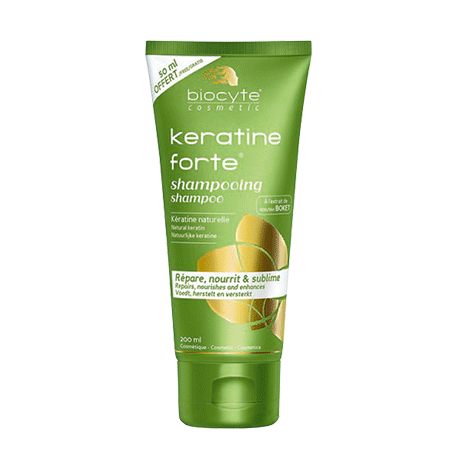 Eiwit/Proteïne genaamd Keratine
Wat bestaat nog meer uit Keratine?
De groei van veren
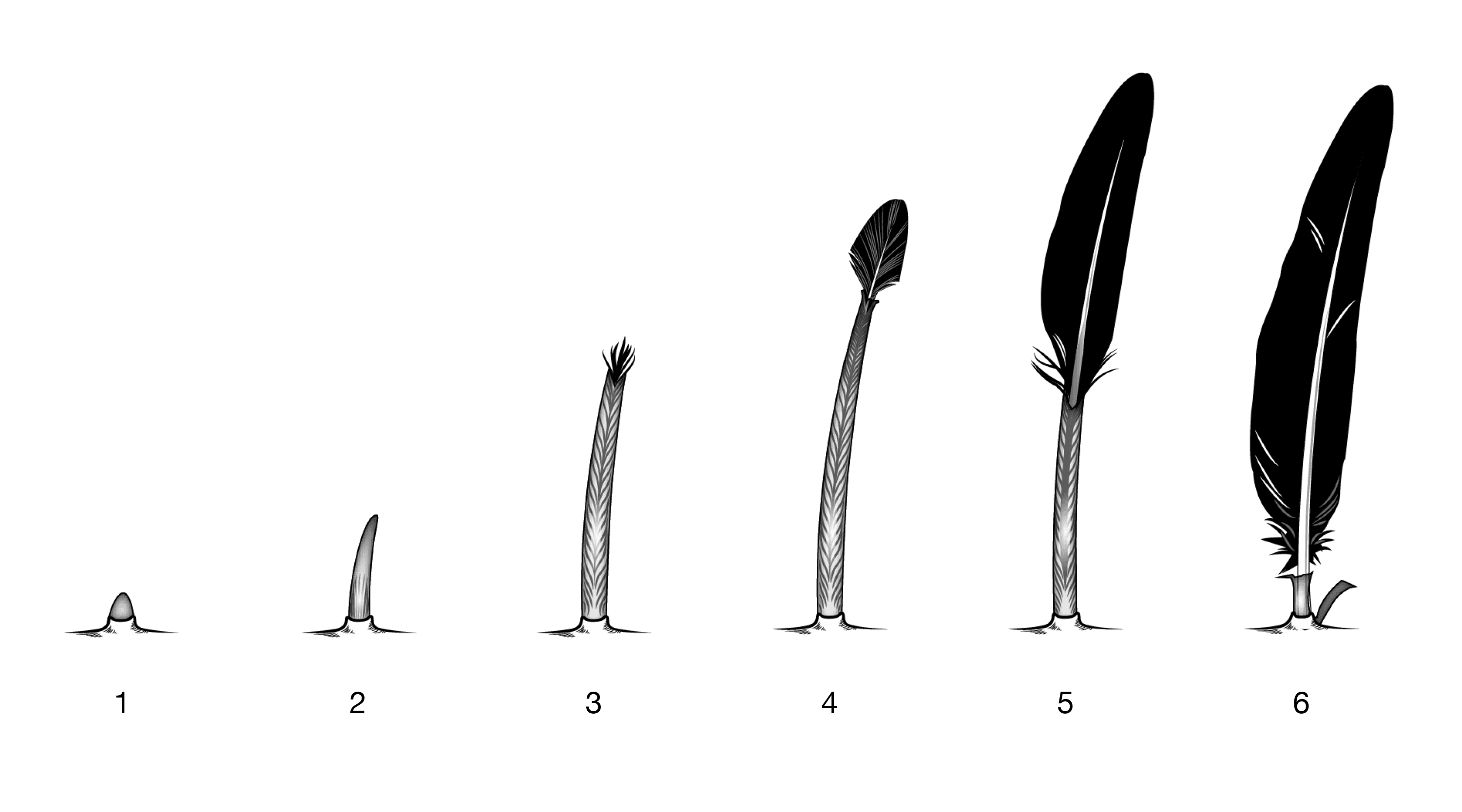 1 Papil in veerzakjes
2 Puntje van de veer ontstaat
3, 4 en 5 Veer ontrolt tot een vlaggetje
6 Veerzakje sterft af
Veer anatomie
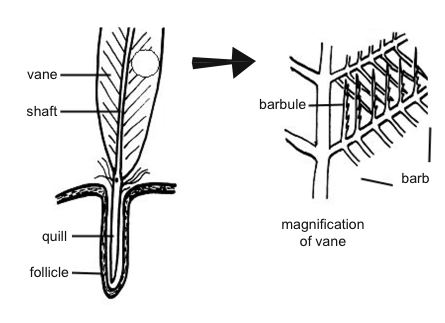 Veerschacht 
Puntje van de veer 
Overblijfselen van de papil 
Holle binnenkant
Waarom? 
Spoelpunt 
In de huid, verbonden aan spieren
Draadveren
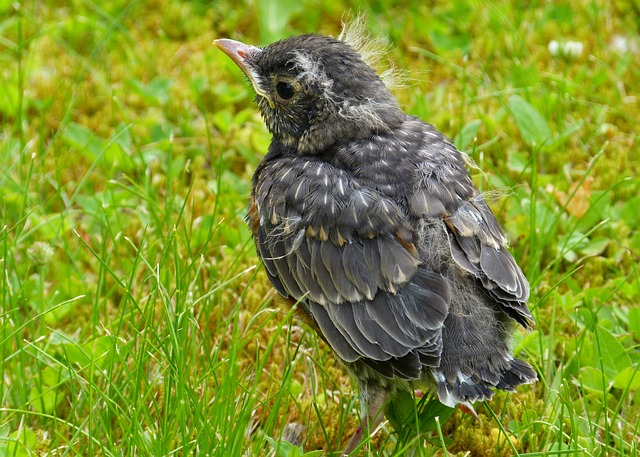 ‘Haren’
Vogel merkt hoe zijn veren liggen
Hoofdgroepen vogelveren
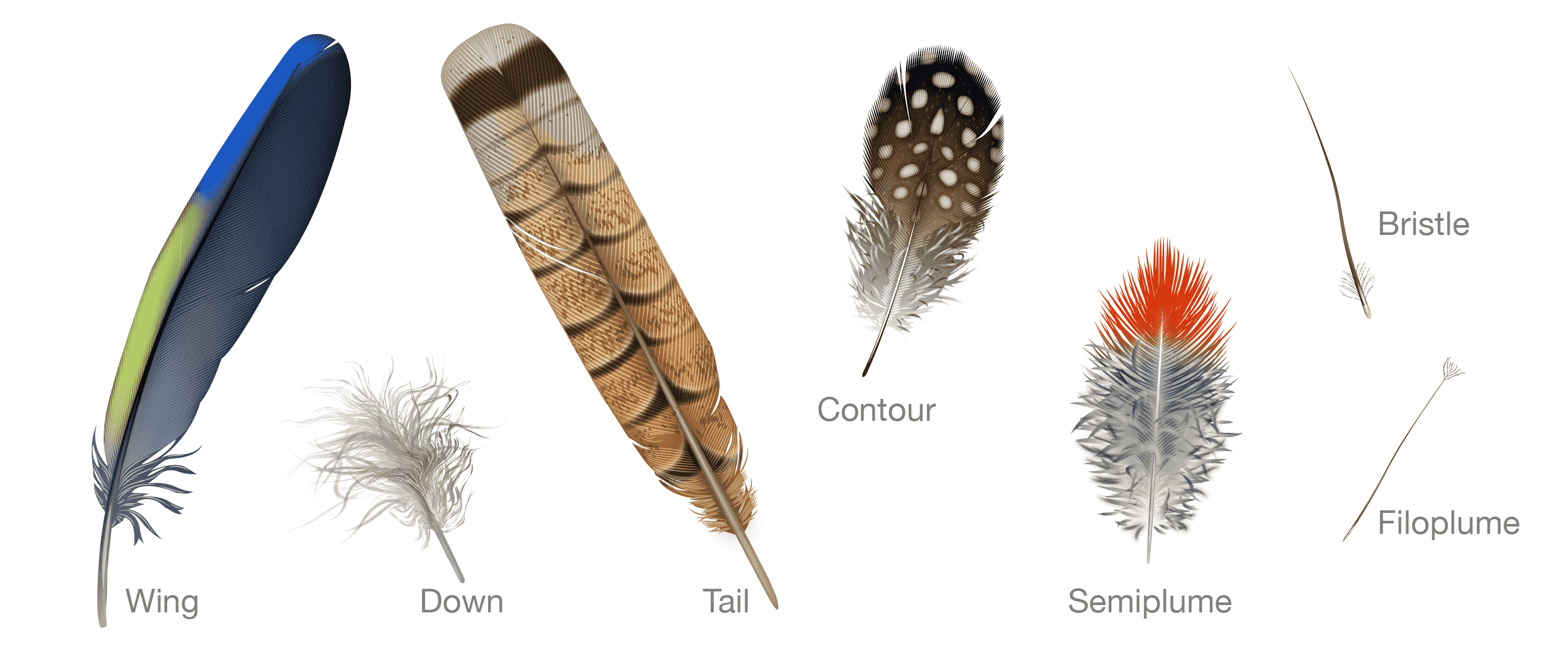 1. Donsveren
Isolatie: Houden een laagje lucht vast.
2. Lichaamsveren
Stroomlijnen het vogellichaam en zijn vaak gekleurd. 
3. Staartveren
Sturing, evenwicht en pronken. 
4. Vleugelveren
Vliegen en verdedigen
Terugblik vragen
Opdracht dierverblijven